Муниципальное образовательное учреждение дополнительного образования «Дом детского  творчества» п. Ханымей
«Самый умный…»
Аржаникова Инна Владимировна
педагог дополнительного образования
Цель мероприятия:
Проверить знания, умения и навыки учащихся используя игровые технологии
Компьютерные 
добавлялки
Слова 
«Змейкой»
Весёлый 
вопрос
Инструмент писателя
Самый умный
Склей слова
Фольклорный 
серпантин
Ребусы
Тайна знаков
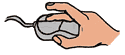 Компьютерные добавлялки
И рисует без запинки                            
Всевозможные картинки.                     
Наверху машины всей                          
Размещается ...
Оглянись, дружок, вокруг!
Вот…-верный друг.
Он всегда тебе поможет:
Сложит, вычтет и умножит.
Д И С П Л Е Й
КОМПЬЮТЕР
Это вот - …
Вот где пальцам физкультура
И гимнастика нужны!
Пальцы прыгать там должны!
В упаковке, как конфета,
Быстро вертится … -
Там записаны программы
И для папы, и для мамы!
ДИСКЕТА
КЛАВИАТУРА
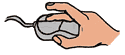 Весёлый вопрос
Совокупность байтов, носящая какое-либо гордое имя, имеющая расширение и содержащая бесценную информацию
файл
Остальные символы называют его «невидимкой»
пробел
Видео, материнская и звуковая…
плата
В Интернете это не дом, и не улица, и даже не Советский Союз. Обычно содержит особое животное – собаку
адрес
Раньше так называли склад, где хранились овощи, а теперь здесь хранятся упорядоченные данные
база данных
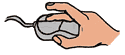 СлОва «Змейкой»
КУРСОР
ПАРОЛЬ
БЕЙСИК
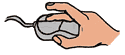 КНОПКА
Инструмент писателя
Перемещение в начало документа
Выделить всё
Ctrl + Home
Ctrl+A
Перемещение в конец строки
Вставить
Ctrl+V
End
Копировать
Безвозвратное удаление объекта, мимо корзины
Ctrl+C
Shift+Delete
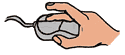 «Самый умный»
Наука о законах, методах и способах накопления, обработки 
и передачи информации.
/информатика/
/клавиатура/
Устройство ввода информации.
Устройство ввода в ЭВМ информации непосредственно с листа.
/сканер/
Организованная последовательность действий.
/алгоритм/
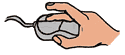 Склейка слов
пар          -            кон 
 диск         -            азия 
 ком          -            оса 
 кипа         -            ус 
 гимн         -            овод 
 бой           -            пот 
 пол           -            рак 
 бал            -            кость
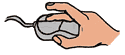 Тайна знаков
Акитамрофни
Информатика
Коляманлядаля
Команда
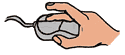 Фольклорный серпантин
Скажи мне, кто твой друг, и я скажу, кто ты.
Скажи мне, какой у тебя 
компьютер, и я скажу, кто ты.
Компьютер памятью не испортишь.
Кашу маслом не испортишь.
Дареному компьютеру в системный 
блок не заглядывают.
Дареному коню в зубы не смотрят.
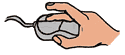 ребусы
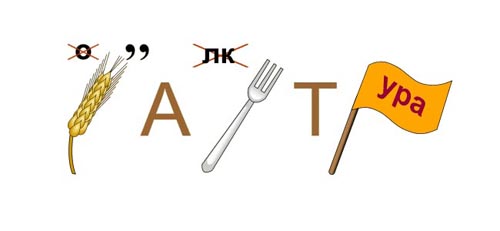 КЛАВИАТУРА
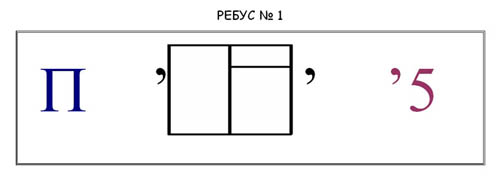 ПАМЯТЬ
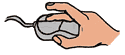 Молодцы Творческий успехов!